Long-term potential of hydrogen, expected developments
Theo Fens
Delft University of Technology
IDIC/EDI online seminar hydrogen, September 2020
Green hydrogen, the financials of PEM technology
In 2025-2030 price parity green hydrogen with grey/blue hydrogen.
2
Source: TUD Ad van Wijk, 2019http://profadvanwijk.com/
Learning rates for hydrogen generation and applications
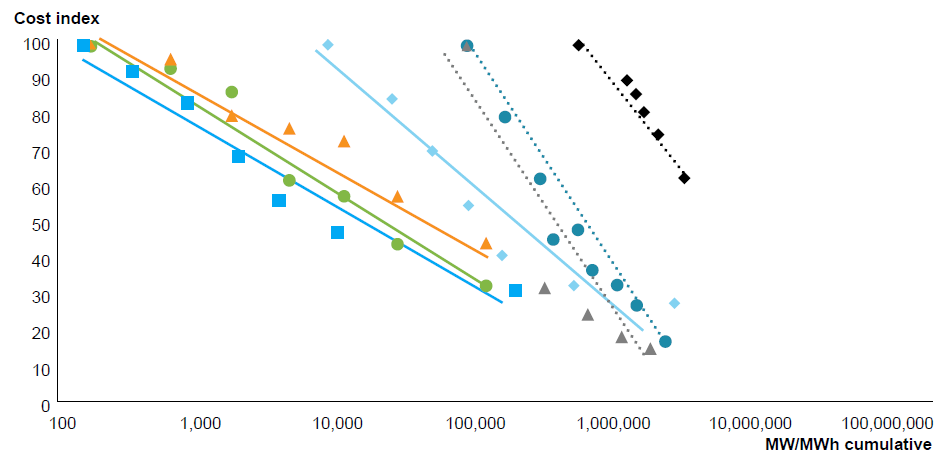 Installed base: assuming 50/50 split of electrolysers volume with 50-75% utilisation; assuming 115 kW for PV, 250 kW for buses and 300 kW for trucks; LCOE used for solar cost; batteries in MWh.
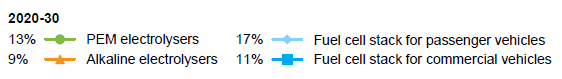 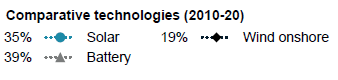 Capex development of selected technologies over total cumulative production, indexed to 2020 values (2010 for comparative technologies).
Source: Hydrogen Council,  Path-to-Hydrogen-Competitiveness_Full-Study-1 2019https://hydrogencouncil.com/en/path-to-hydrogen-competitiveness-a-cost-perspective/
3
Green hydrogen production costs development 2020-2050
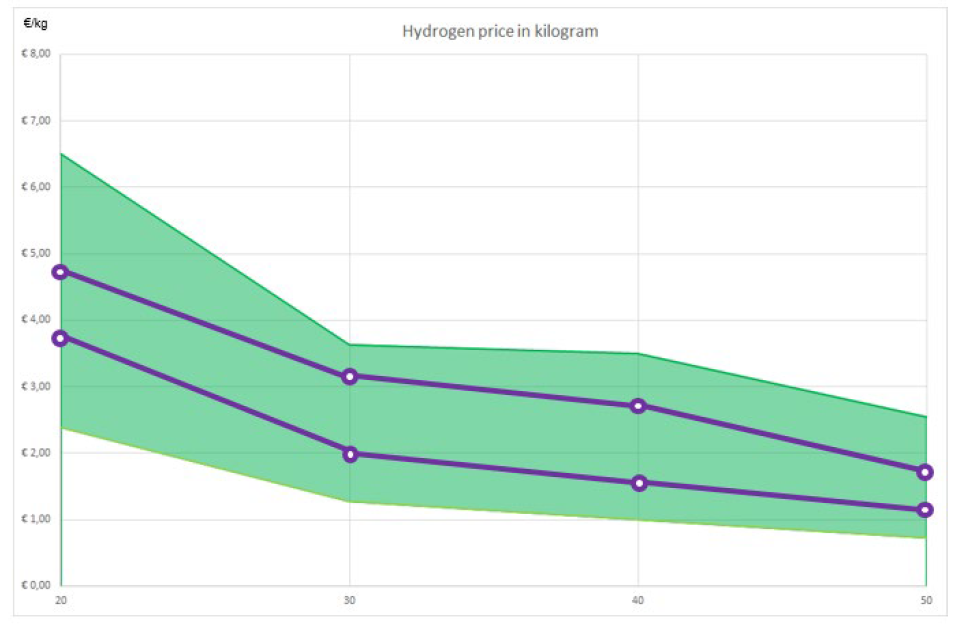 4
Source: TUD van As & Hellinga, 2019
Power to X concept, integrated utility, electricity, heat and water
Usage
Conversion & storage
Source
5
Source: Solar power to the people,2018http://profadvanwijk.com/books/solar-power-to-the-people/
Power to X concept, system integration, major role for storage
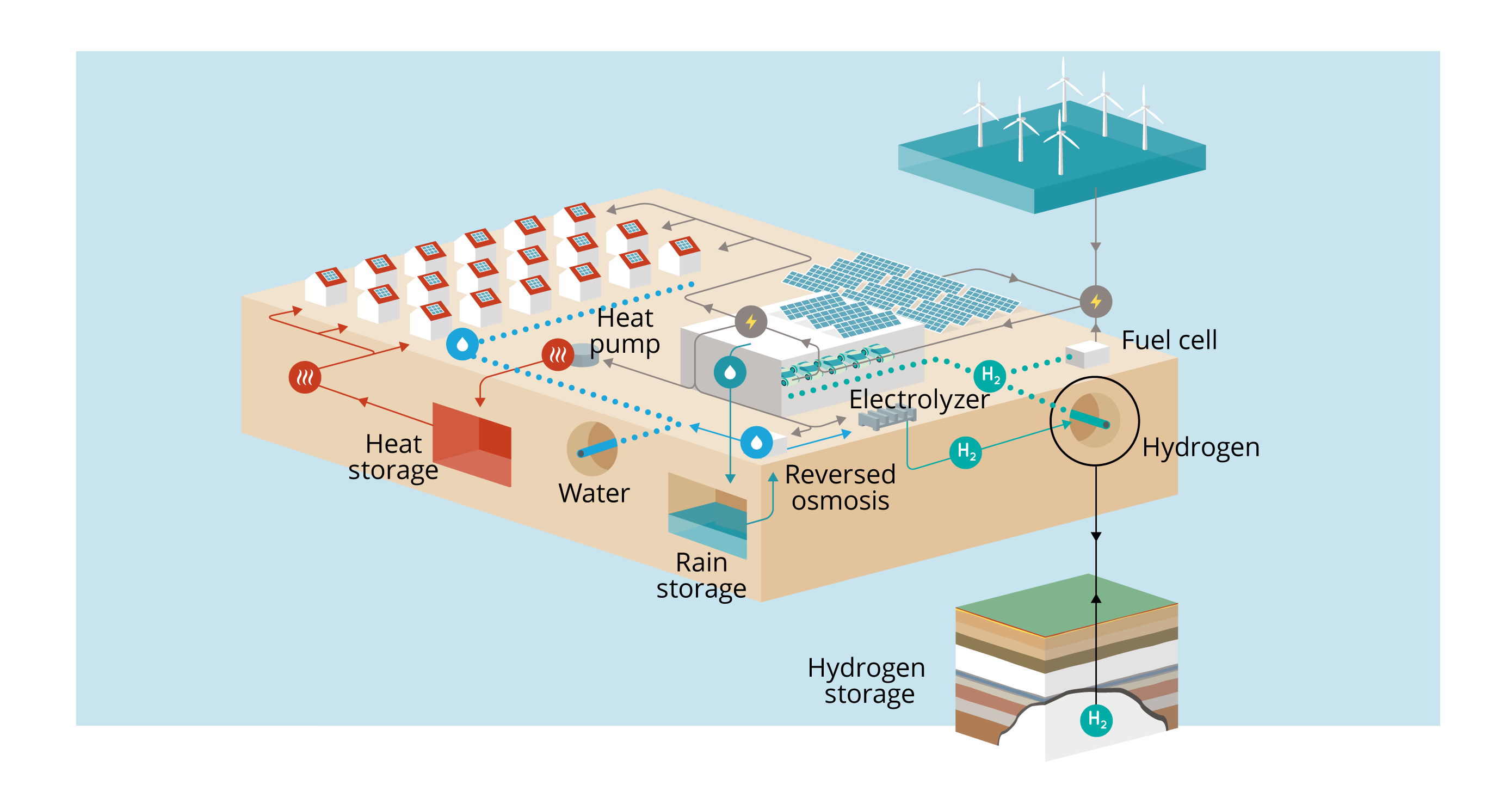 Home batteries in houses
6
Source: Solar power to the people,2018http://profadvanwijk.com/books/solar-power-to-the-people/
An integrated, multi energy grid in the Netherlands? Combined TSO study
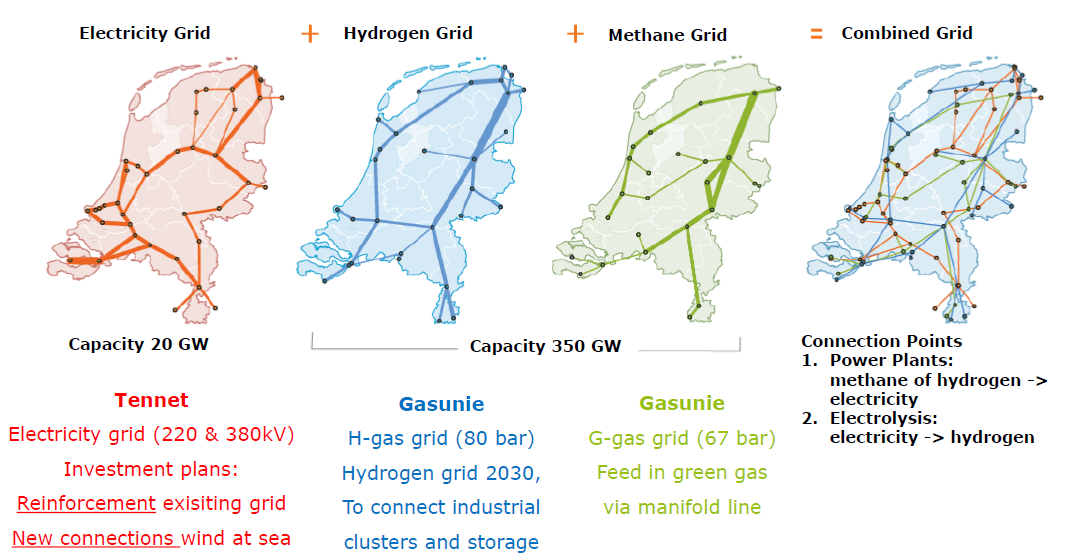 7
Source: Gasunie Tennet 2020https://www.tennet.eu/fileadmin/user_upload/Company/News/Dutch/2019/Infrastructure_Outlook_2050_appendices_190214.pdf
EU hydrogen strategy published July 2020
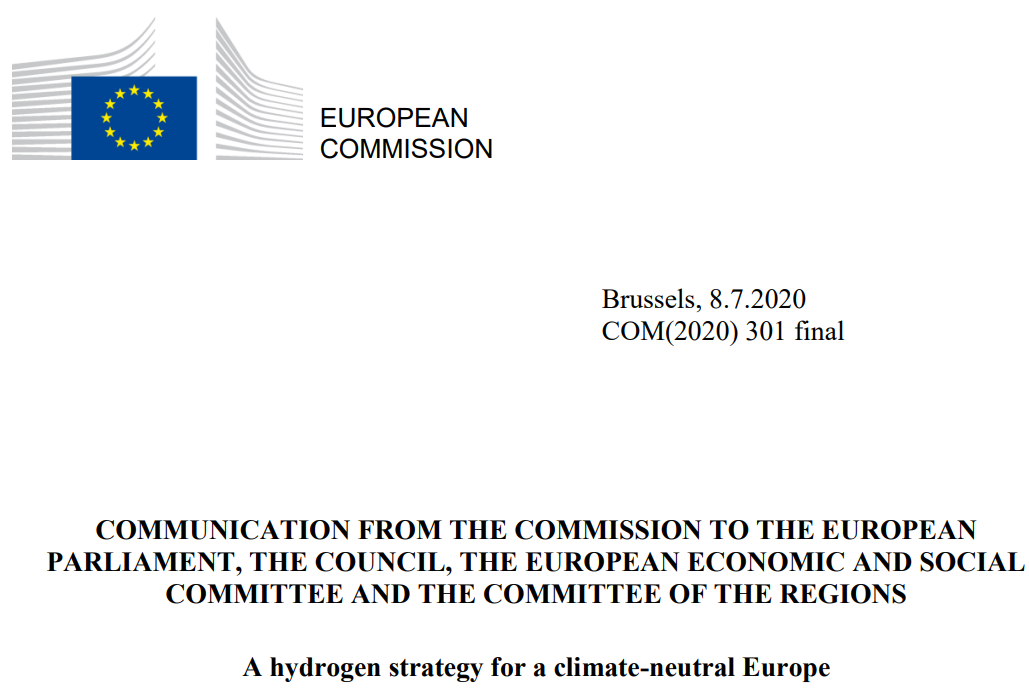 What does the roadmap for this formidable challenge look like?
8
Source: EU Hydrogen Strategy EC July 2020 https://ec.europa.eu/commission/presscorner/detail/en/FS_20_1296
The path towards a European hydrogen eco-system step by step
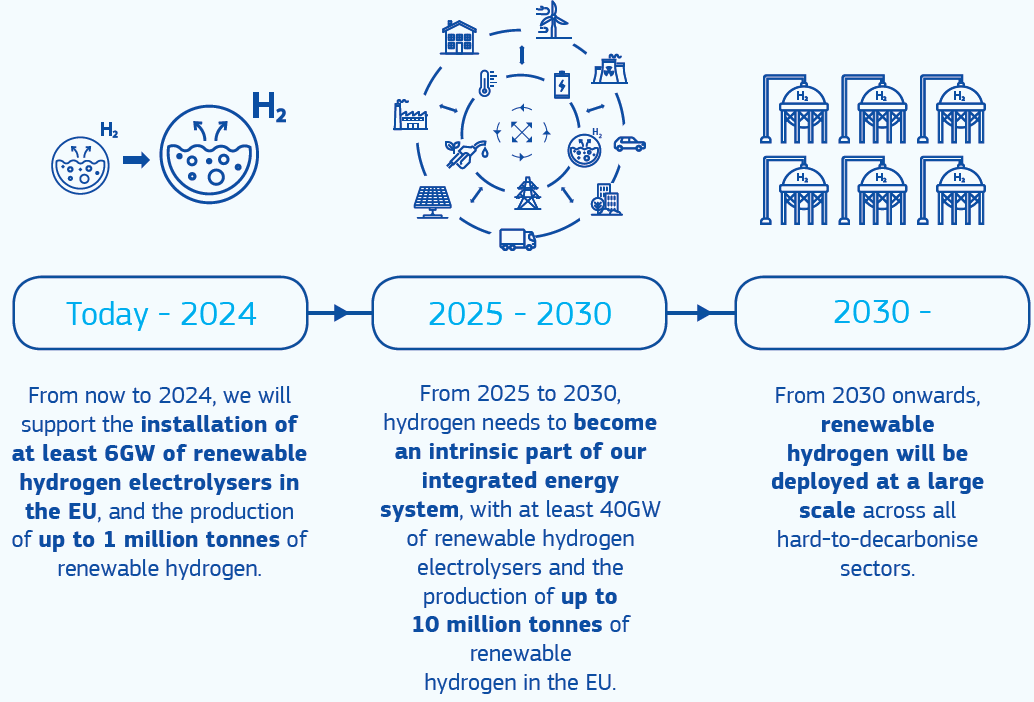 How about the green power for all this green hydrogen?
9
Source: European Commission 2020
https://ec.europa.eu/energy/topics/energy-system-integration/hydrogen_en
Solar irradiation and wind speed in Europe and North Africa
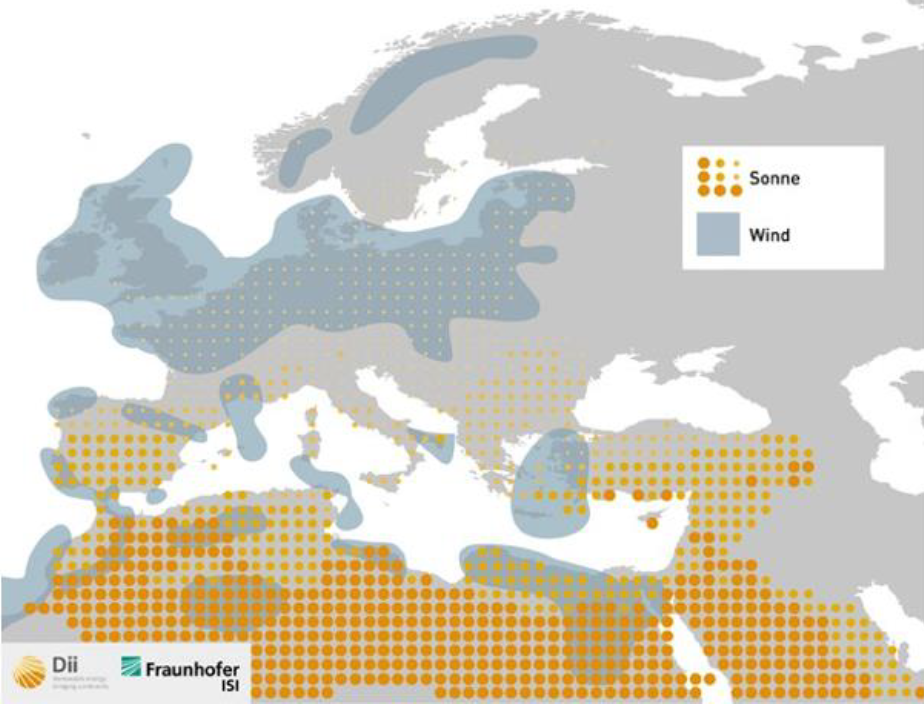 10
Source: TUD Ad van Wijk, 2017http://profadvanwijk.com/
Symbiotic hydrogen project North-Africa and Europe
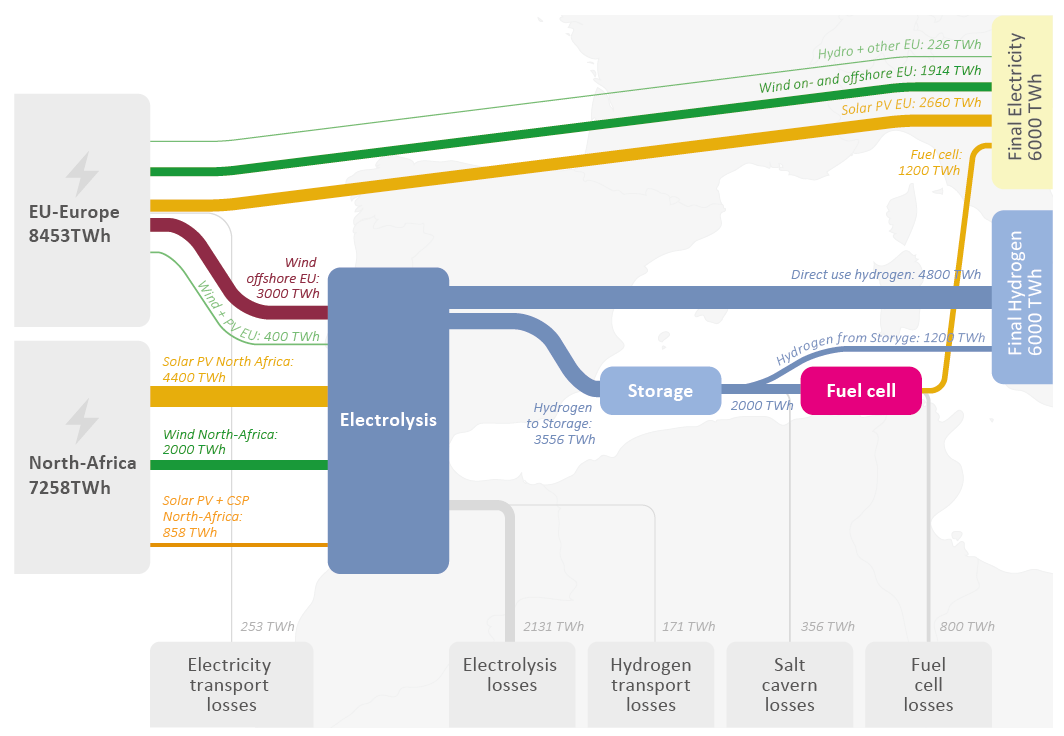 Energy Balance European Union 2050; primary energy production is 15,710 TWh, with
final energy consumption amounting to 12,000 TWh.
11
Source: A North Africa - Europe Hydrogen Manifesto, van Wijk et al,, 2019
https://dii-desertenergy.org/wp-content/uploads/2019/12/Dii-hydrogen-study-November-2019.pdf
First moving carbon beds for methane pyrolysis:combined reaction and heat integration
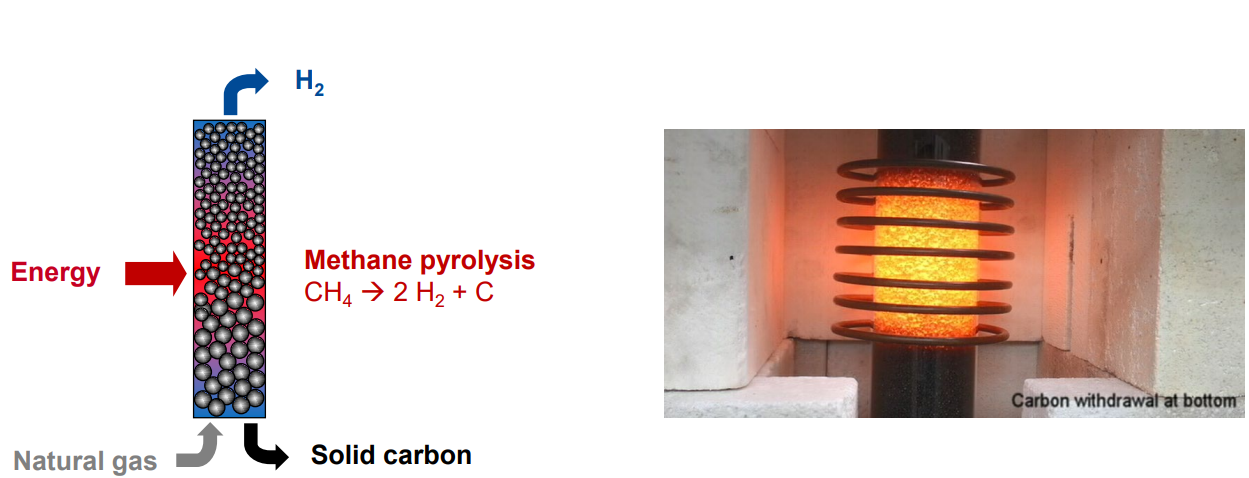 12
Source: BASF SE November 2019https://www.efzn.de/fileadmin/documents/Niedersaechsische_Energietage/Vortr%C3%A4ge/2019/NET2019_FF1_04_Bode_Rev1.pdf
Green hydrogen: water electrolysis or methane pyrolysis?
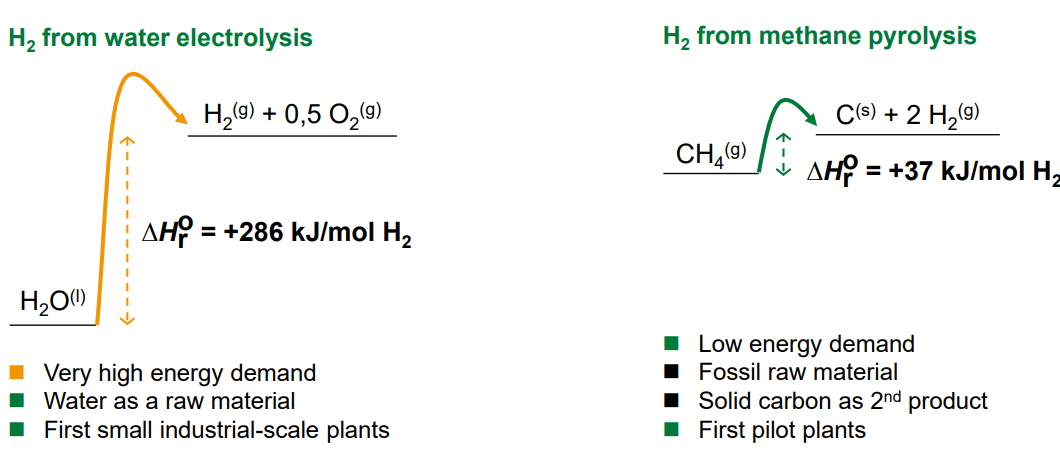 13
Source: BASF SE November 2019https://www.efzn.de/fileadmin/documents/Niedersaechsische_Energietage/Vortr%C3%A4ge/2019/NET2019_FF1_04_Bode_Rev1.pdf
Cost competitiveness of methane pyrolysis
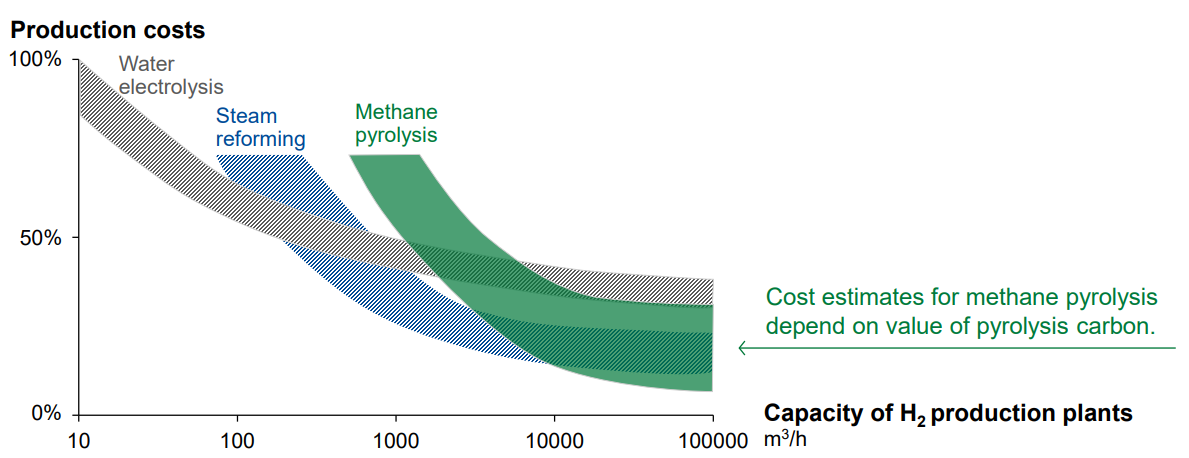 14
Source: BASF SE November 2019https://www.efzn.de/fileadmin/documents/Niedersaechsische_Energietage/Vortr%C3%A4ge/2019/NET2019_FF1_04_Bode_Rev1.pdf
Hydrogen directly from solar panels
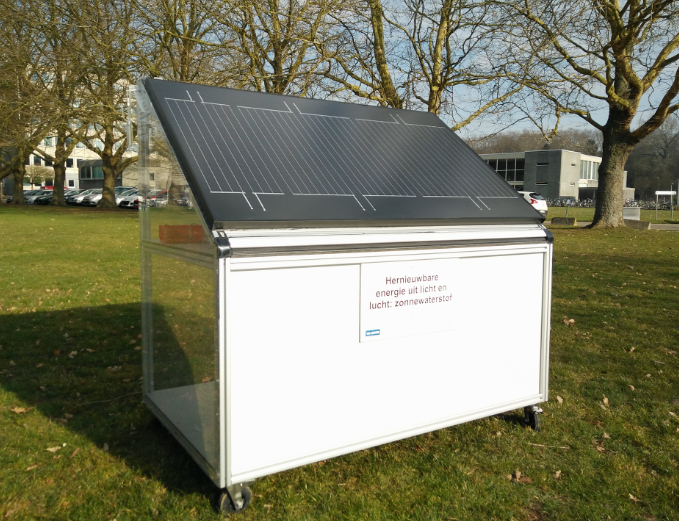 Bioscience engineers from KU Leuven have designed a hydrogen panel that converts 15 per cent of the sunlight straight into hydrogen gas – a world record.
15
Source: KU Leuven 2019 https://nieuws.kuleuven.be/en/content/2019/belgian-scientists-crack-the-code-for-affordable-eco-friendly-hydrogen-gas
Hydrogen directly from solar panels using water splitting
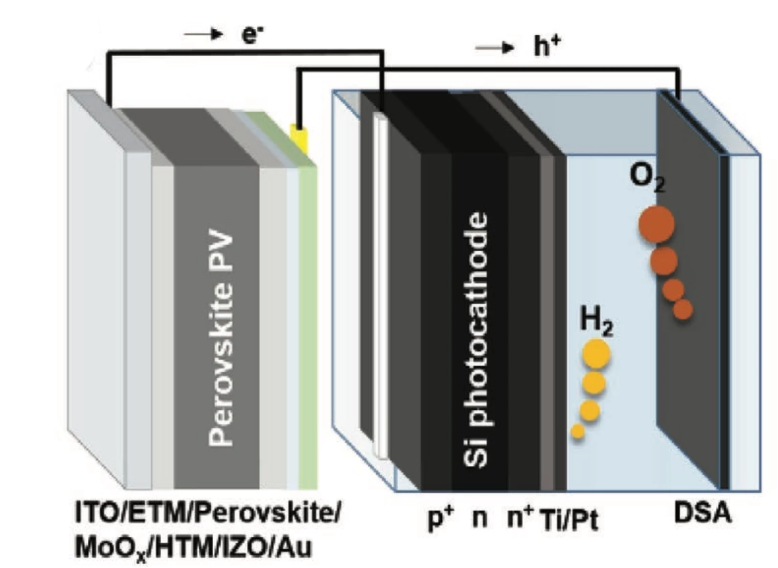 Australian researchers have claimed a new world efficiency record of 17.6% for solar panels that can directly split water using sunlight. They use a photoelectrochemical (PEC) solar-to-hydrogen (STH).

The low-cost layered perovskite is combined with a convectional Si solar cell should lead to low cost hydrogen.
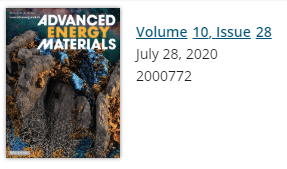 16
Source: Australian National University 2020 https://onlinelibrary.wiley.com/doi/epdf/10.1002/aenm.202000772
Thank you for your attention
17
Backup sheets
18
Northern part Netherlands, a hydrogen hub
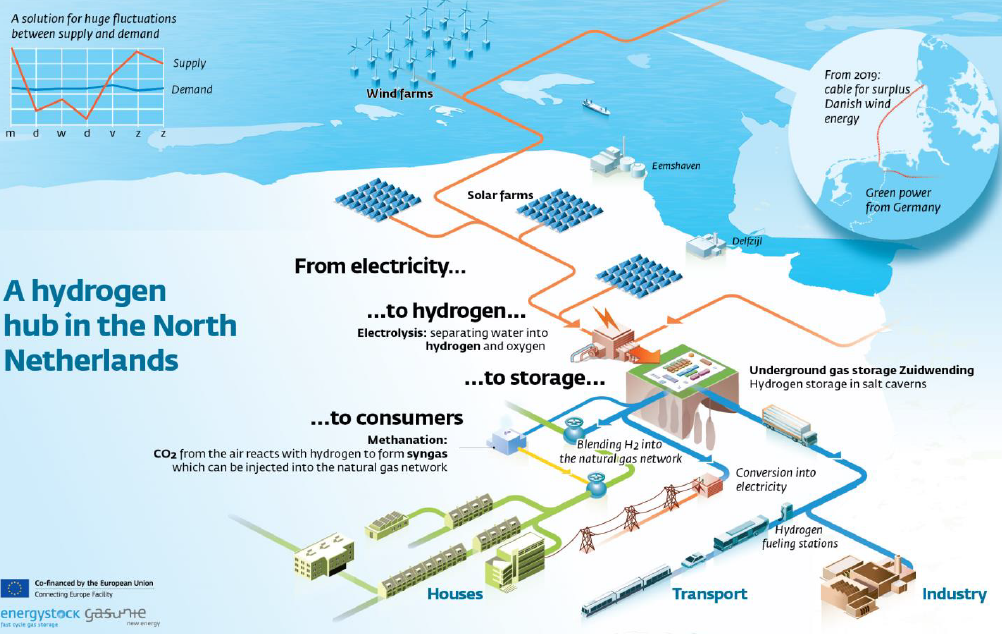 Transition from a natural gas hub towards a hydrogen hub. Utilisation of the current infrastructure including salt cavern storage.
19
Source: New Energy Coalition 2019
Northern part Netherlands, a stepwise development plan
By linking individual projects and developing local H2 infrastructure, establishing H2 Valleys represents the next development stage towards a local H2 economy in the long term
H2 Valleys should establish local H 2 nuclei or from which further roll out and uptake of local H2 use can be started
Implementing H2 Valleys should be part of a clear local strategy to start a long-term green energy transition and be backed up by respective political commitment
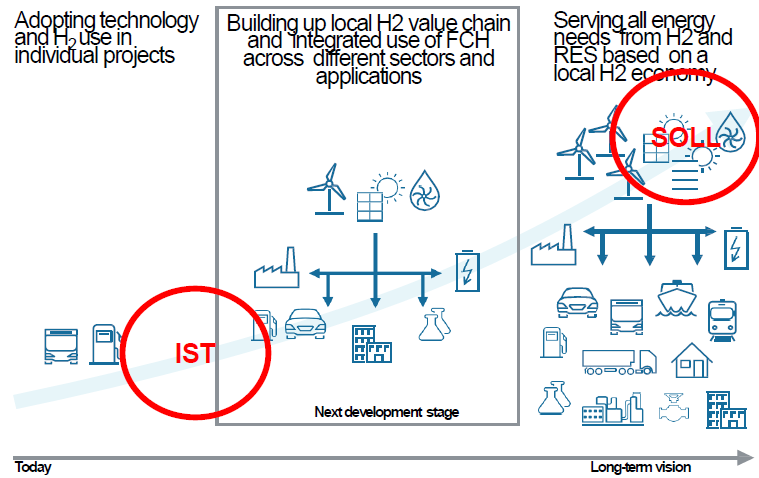 20
Source: New Energy Coalition 2019